Nuclear emulsion: the review of the recent observationsand the development of technologies
Seigo Miyamoto
On the behalf of every emulsion users and developers
Muon and Neutrino Radiography 2013,  26th June, Tokyo.
1
[Speaker Notes: I will talk about the recent observation and the development of technologies about  nuclear emulsion]
Detector : Nuclear emulsion film
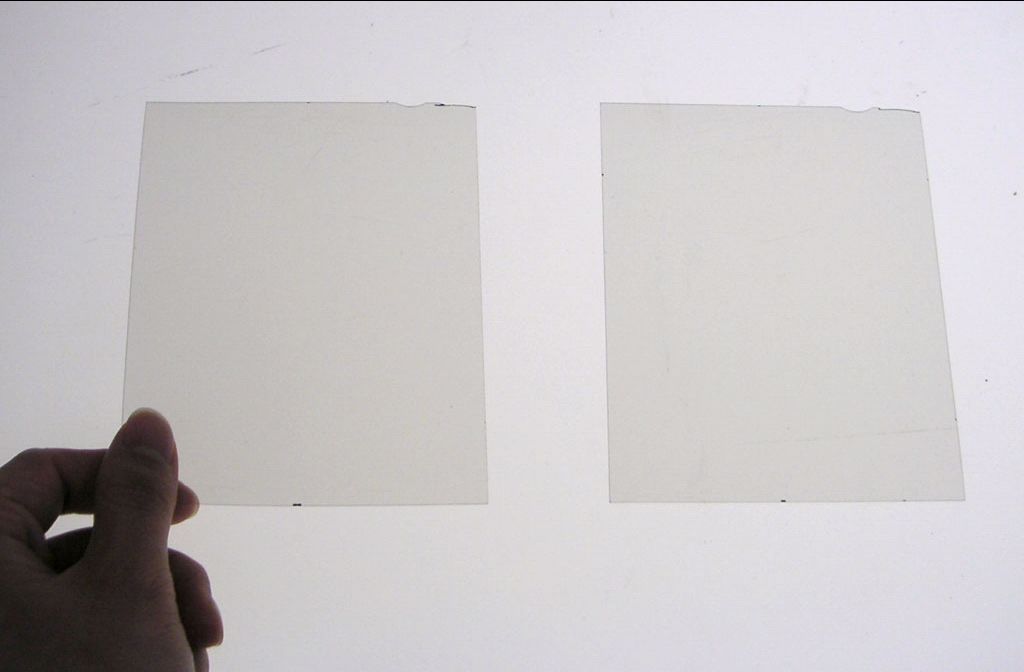 Muon and Neutrino Radiography 2013,  26th June, Tokyo.
2
[Speaker Notes: This is the picture of emulsion films after development. Let say Nega film.
It seems no image in this film.]
Detector : Nuclear emulsion film
150 micron
No power supply

Compact

Good stability for hard environment,except > 30 ℃

The real-time monitoring is not available  
Need development and scanning by automated readout system
microscopic image
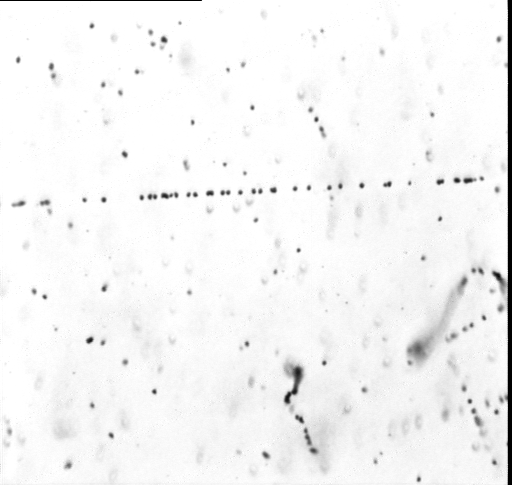 Recorded as silver grains 
along the line particle passed through
Muon and Neutrino Radiography 2013,  26th June, Tokyo.
3
[Speaker Notes: This is the microscopic view of emulsion film.
The grains along this straight line is the trajectory of the muon
We can detect the muon track with the position resolution is less than 1 micron.]
Break through in 2006
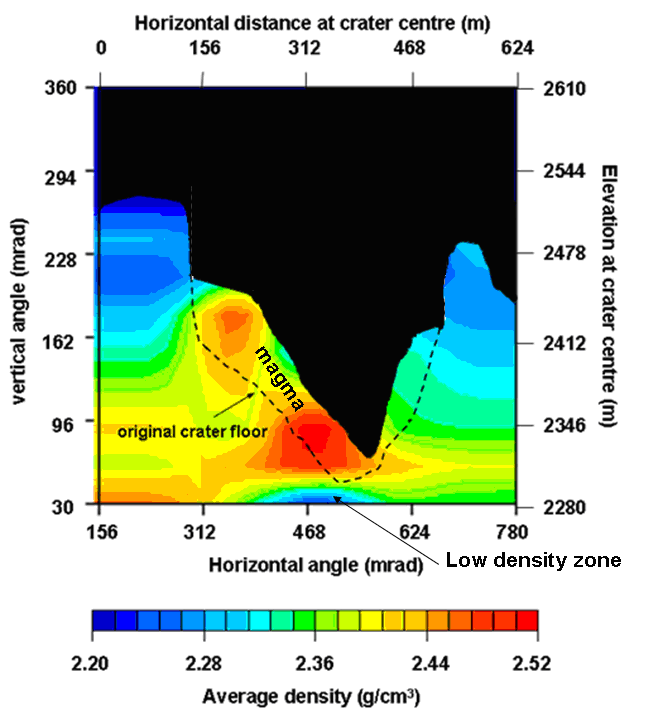 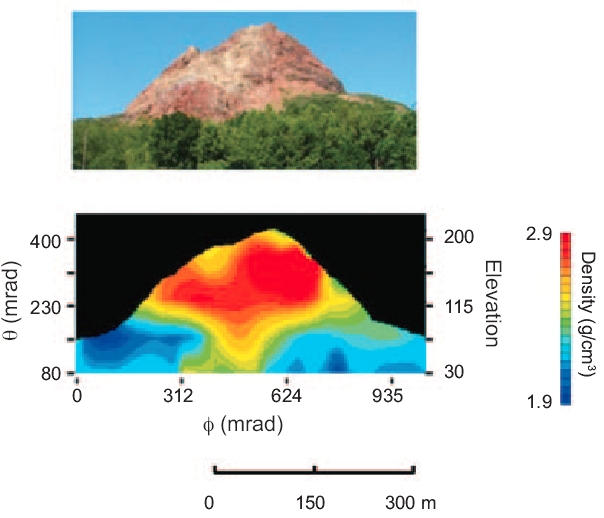 Tanaka and Nakano et al., 2007
Muon and Neutrino Radiography 2013,  26th June, Tokyo.
4
[Speaker Notes: The image of density profile on Mt. Asama and Showa-shinzan in nuclear emulsion.
These works were done by Tanaka from University of Tokyo and Nakano from Nagoya university.]
Recent observations and going-on projectsby emulsion detectors
Muon and Neutrino Radiography 2013,  26th June, Tokyo.
5
[Speaker Notes: Let me introduce the recent observations and going-on projects by emulsion detectors]
Unzen lava dome imaging by Miyamoto et al
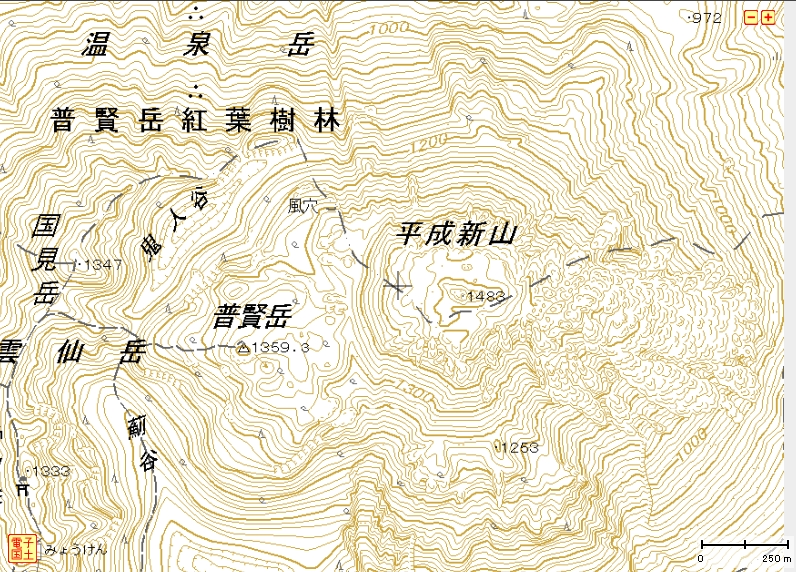 Detector is here
Tan = -0.60 rad - 30 deg
Tan = +0.60 rad+30 deg
Muon and Neutrino Radiography 2013,  26th June, Tokyo.
6
[Speaker Notes: The first one is imaging of lava dome in Unzen, which is located southern part of Japan.
They put the emulsion detectors in the natural cave of Unzen.]
Observed muon/Expected ratio
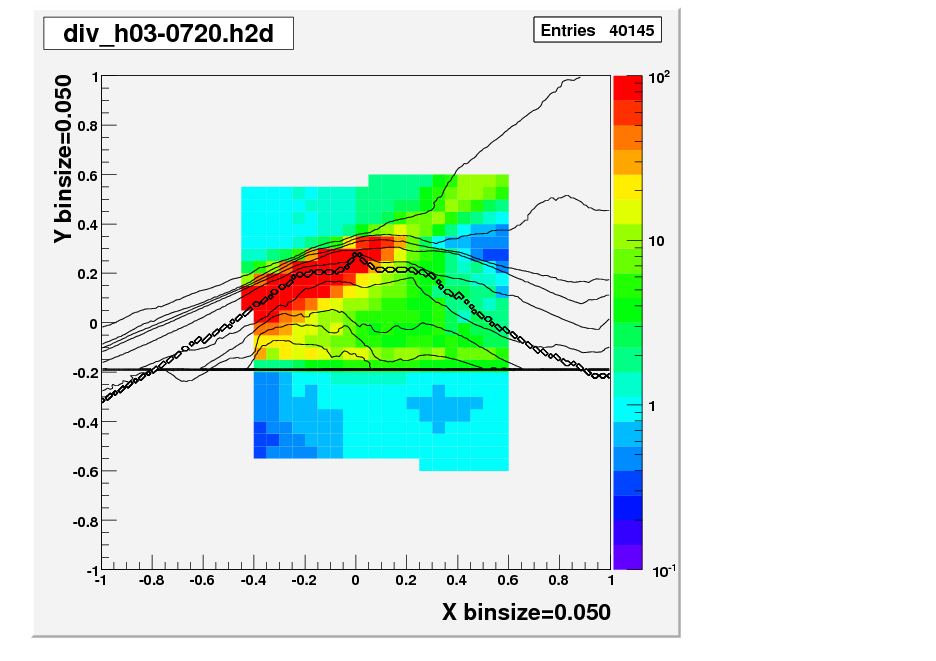 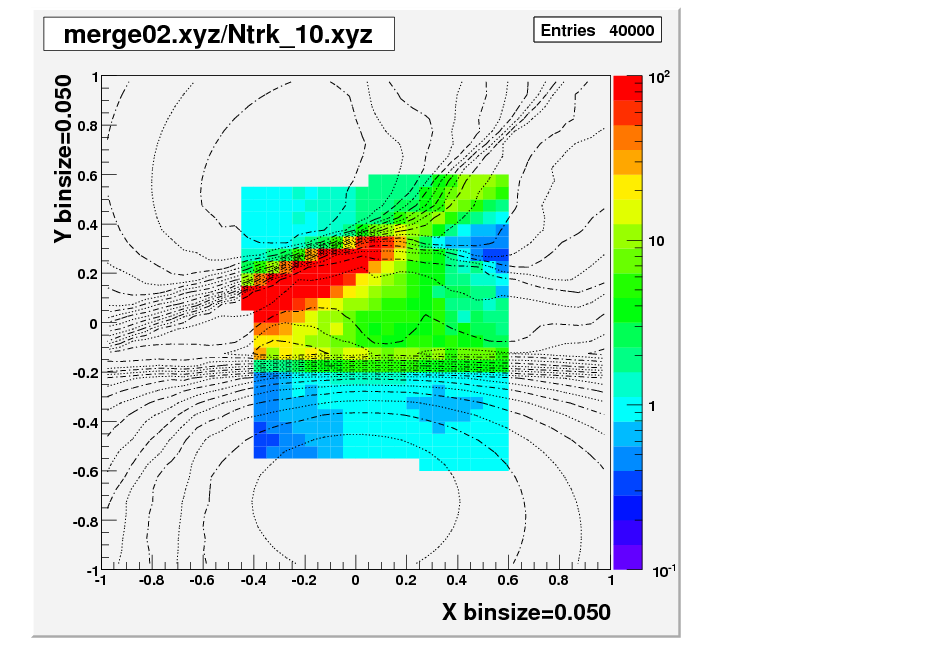 100
Assuming the density of mountain is 2.5g/cc
Tan( elevation - 10.5 deg )
200
C
A
300
400
500
B
600
Zenith = 90.0 deg
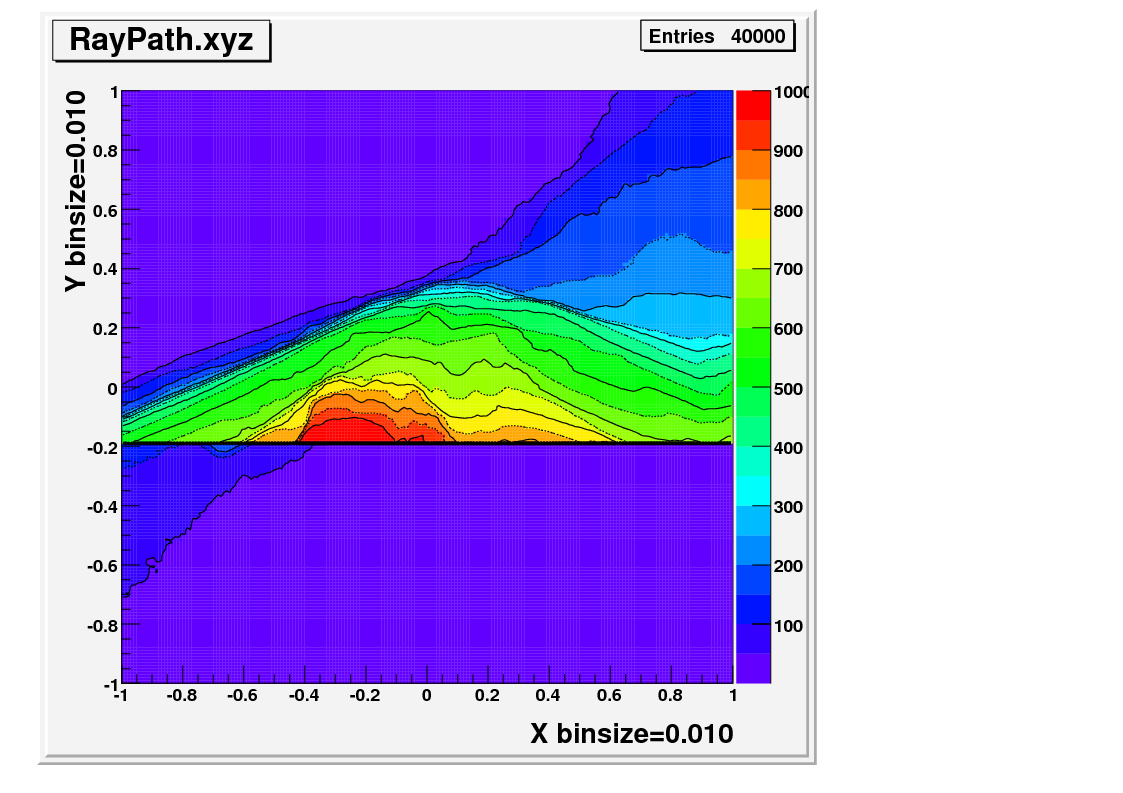 Tan( azimuth - 127.5 deg )
The detector cannot discriminate GeV/c particle
A : Observed/Expected > 100  BG dominant
B : Observed/Expected = several  BG dominant
C : Observed/Expected < 1.0 It seems no BG ?
Tan( azimuth - 127.5 deg )
Tan( azimuth - 127.5 deg )
7
[Speaker Notes: The very preliminary plots of observed muon angular distribution vs expected muon by calculation.
Unfortunately it seems the image is full of back ground 
Despite the site is covered 10m-thick rock at least.]
Q. What is the BG source ?
A. Low momentum particles
The experimental study on background source of muon radiography using the detector which can discriminate GeV/c order momentum of the particles ( Emulsion Cloud Chamber ) was done around the Mt. Usu and showa-shinzan by Nishiyama et al.

This study confirms that the source of background noise is low-momenta(<1GeV) charged particles.
Muon and Neutrino Radiography 2013,  26th June, Tokyo.
8
[Speaker Notes: The very basic and important experimental study of background for muon radiography was done by]
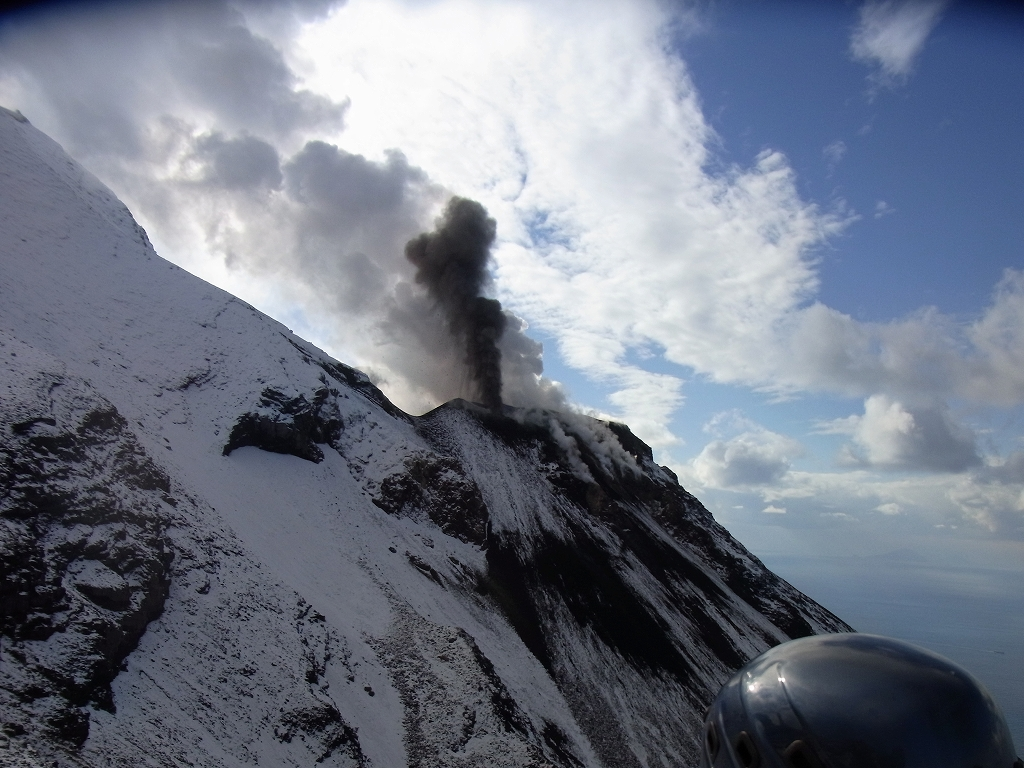 StromboliItalyby Tioukov et al.
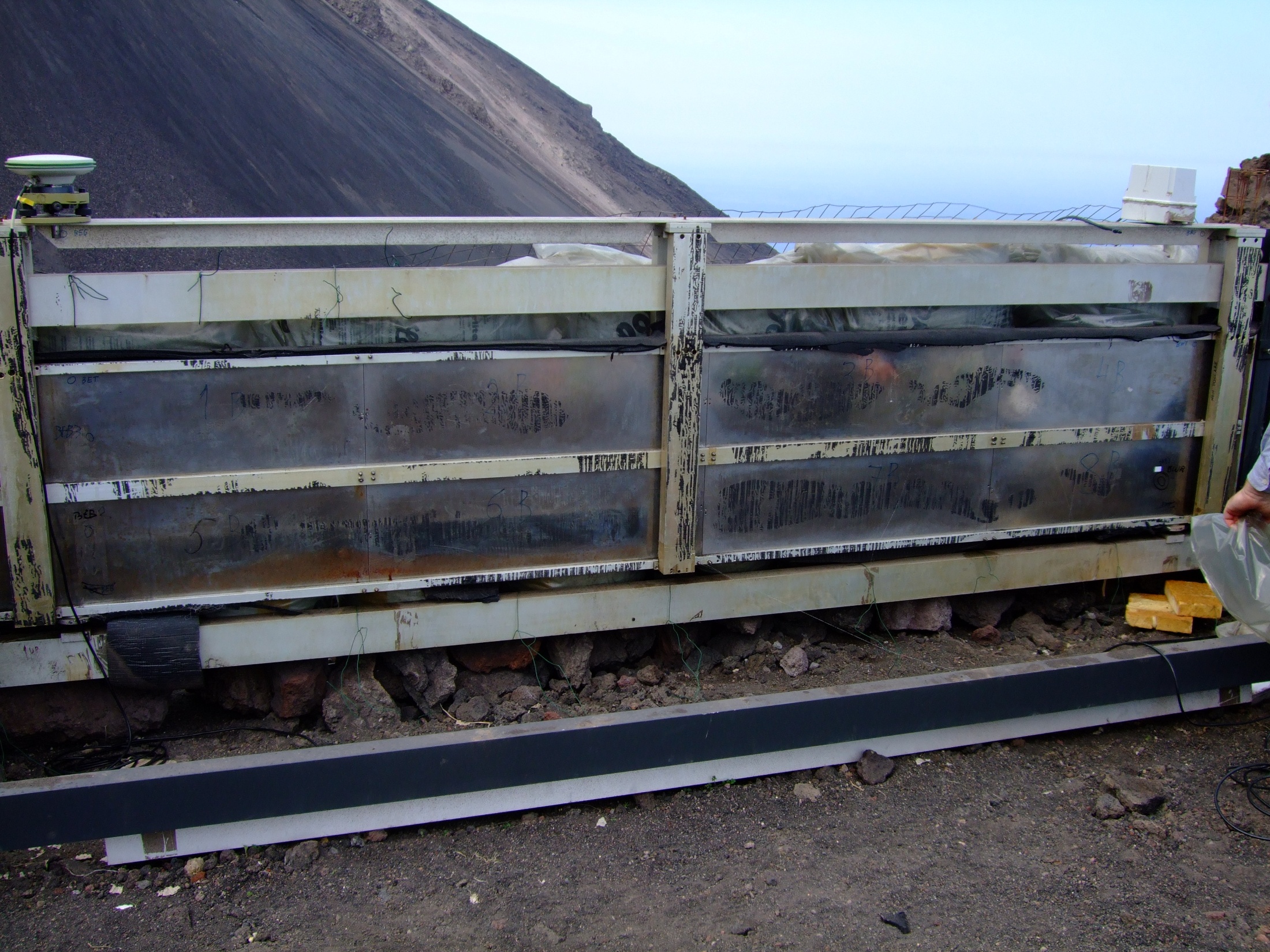 The imaging of conduit is critical for the eruption dynamics model
The preliminary image of Stromboli will be shown.
Muon and Neutrino Radiography 2013,  26th June, Tokyo.
9
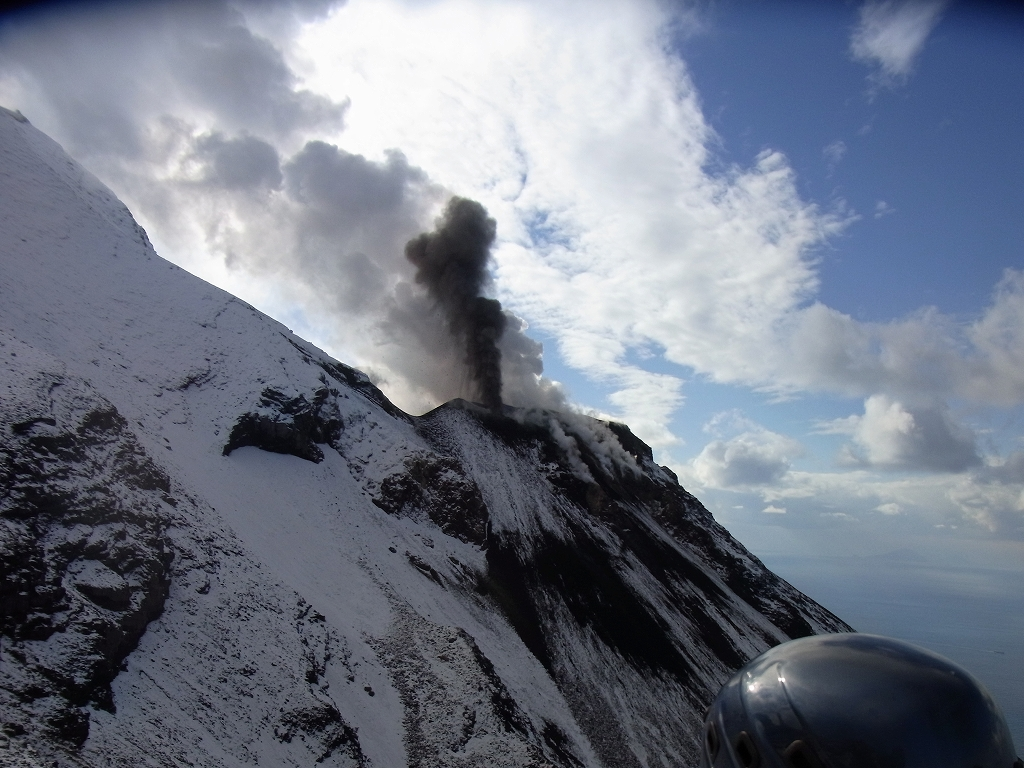 StromboliItalyby Tioukov et al.
Difficult to get the power supply
Expected diameter of the conduit is 10m or less
     10m/500m = 20mrad
 Very high angular resolution is needed and emulsion detector is suitable for conduit imaging
Muon and Neutrino Radiography 2013,  26th June, Tokyo.
10
Mt. Teide @ Tenerife, Canary Island
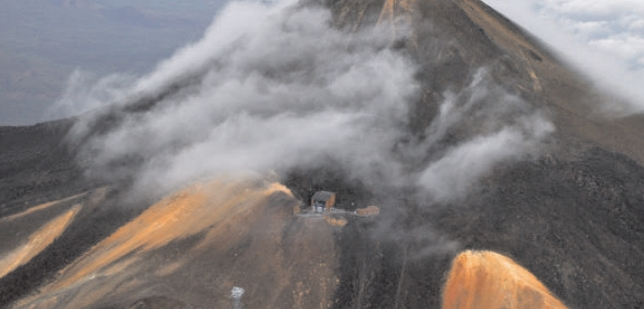 Imaging the shallow part of summit cone by Hernandez, Padron et al
11
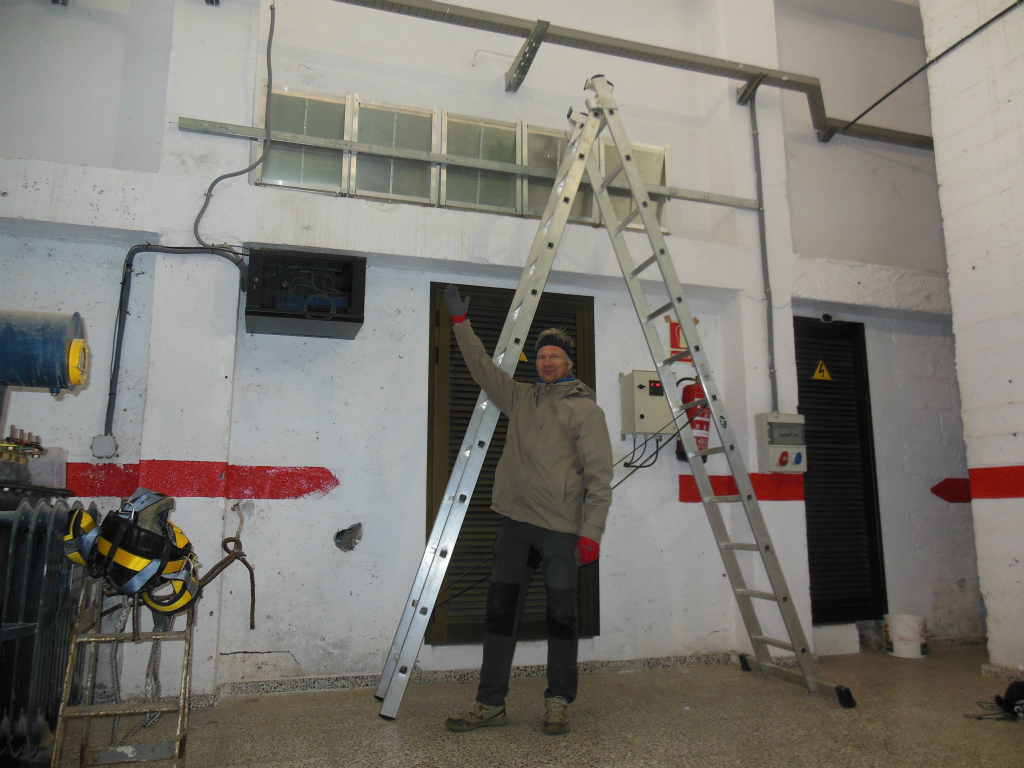 Beam of cable car buildingW 2.5m x D 0.3m x H 0.7mEmulsion Cloud Chambers 0.5 m2 includes two 1mm-thick lead plates.
Muon and Neutrino Radiography 2013,  26th June, Tokyo.
12
The imaging of La Palma Fault in 1949
Hernandez, Padron et al.
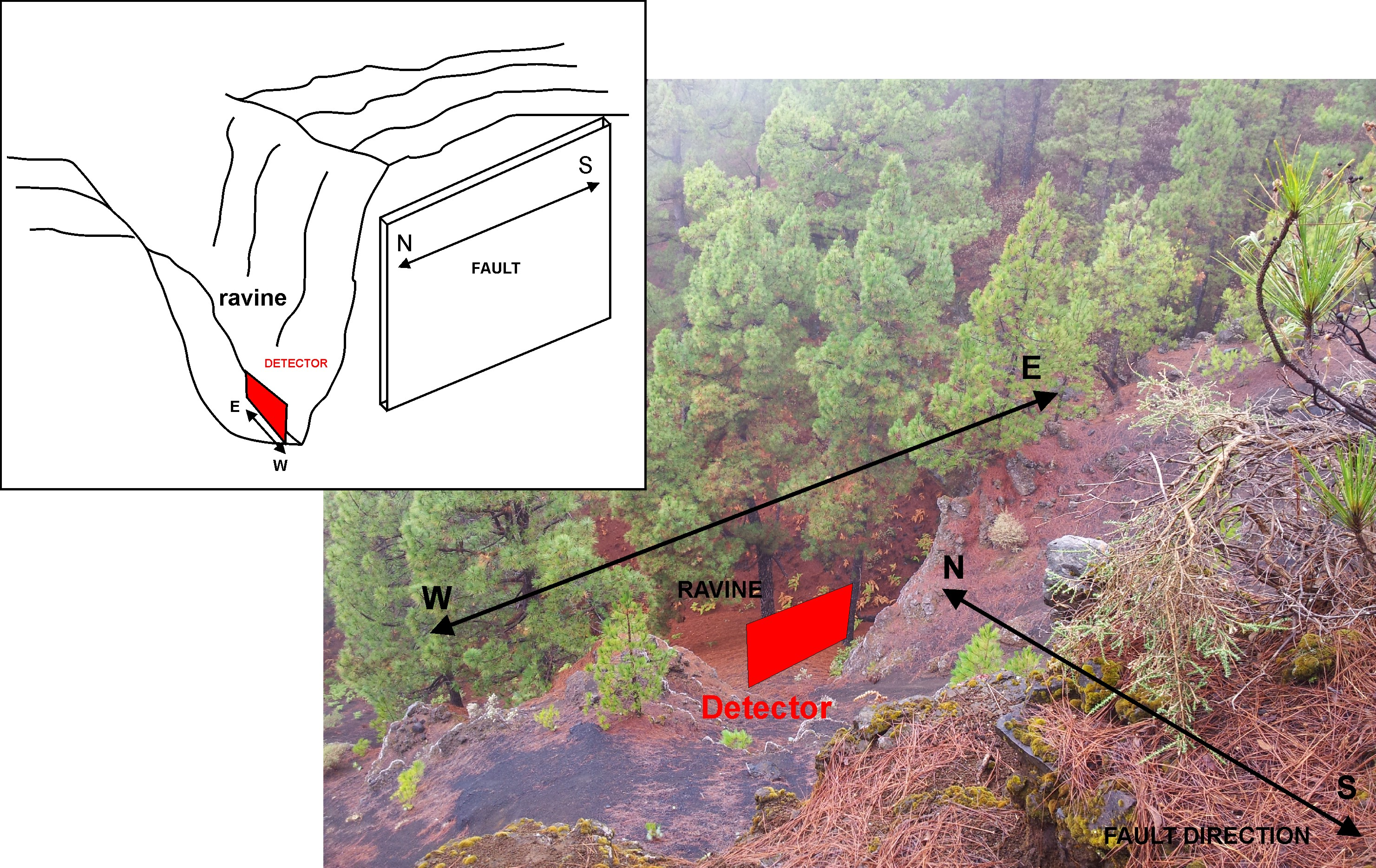 PROJECTS
The emulsion detector will be installed in this October.
Muon and Neutrino Radiography 2013,  26th June, Tokyo.
13
The imaging of La Palma Fault in 1949
Hernandez, Padron et al.
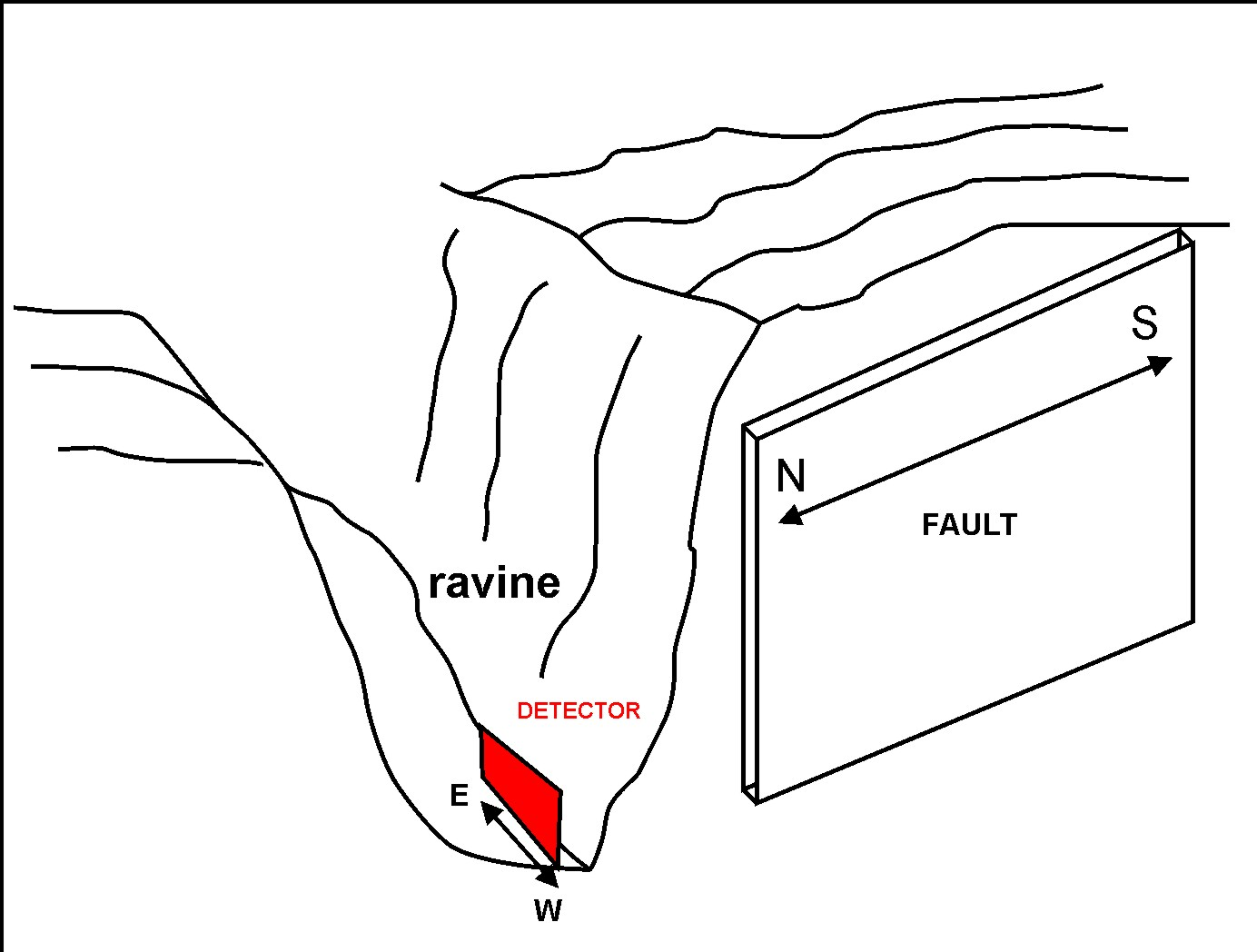 PROJECTS
No infrastructure around this site No power supply
Expected width of the fault is 1m to 10m. Need high resolution
Muon and Neutrino Radiography 2013,  26th June, Tokyo.
14
The technical development
Muon and Neutrino Radiography 2013,  26th June, Tokyo.
15
Large scale production of new emulsion films
We have been used the emulsion films which was made more than ten years ago.They accumulate all tracks of charged particles passed through  Too many background Need to increase threshold to recognize the track in emulsion Muon detection efficiency decrease.
Morishima et al are going to product the new emulsion film, which consists of very sensitive emulsion gel with the order of ~ 1 m2/day.
Muon and Neutrino Radiography 2013,  26th June, Tokyo.
16
QSS “Quick Scanning System”next generation’s scanning system
QSS are under fine-tuning which consists of low magnification objective lens  large field of view.
4M pix high-speed camera
Continuous stage moving with constant velocity.
Track recognition by Multiple GPUs.
150 cm2/hour =  2.7m2/2plates/month/system
By Bozza et al.
Muon and Neutrino Radiography 2013,  26th June, Tokyo.
17
The MONSTER readout system : “HTS”
Sixteen CMOS sensors mounted in the grid discontinuously
30cm-diameter objective lens
Very quick movement of XY stage with counter mass movement.
Track recognition of Multiple GPUs.
 6000 cm2/hour =  108m2/2plates/month/system
By Yoshimoto, Nakano,  et al.
Muon and Neutrino Radiography 2013,  26th June, Tokyo.
18
Summary
Emulsion detectors have been used/will be used for muon radiography due to its advantage features

Recent technical development implies that  the muon radiography with ~ 10m2 effective area with BG-free (Emulsion Cloud Chamber) is promising.
19